Perspectiveson Future Inflation
Robert J. Gordon
Northwestern University and NBER
Macro Advisers Outlook Conference
March 24, 2016
My Inflation Model:Basic Elements
Start from naïve Phillips curve, inflation depends on 4 quarterly lags of inflation and current unemployment gap
NAIRU estimated endogenously
Add:  long lags (24 on inflation, 0-4 unemployment)
Short-term U vs. total U (periods since 2007)
Food-energy and import prices
Change in productivity growth trend
Role of the Short-termUnemployment Rate
Eight-quarter Change in Productivity Growth Trend
Challenging Test for AnyInflation Model:  Dynamic Simulations
Estimate through part of history, say to 1995
Using those coefficients and holding the NAIRU constant, calculate inflation rate, feeding back lagged values of inflation
Simulation data on inflation is calculated, while data on unemployment and other variables is taken as given.
Drift of simulation reveals specification error
Naïve Model, 1996-2003
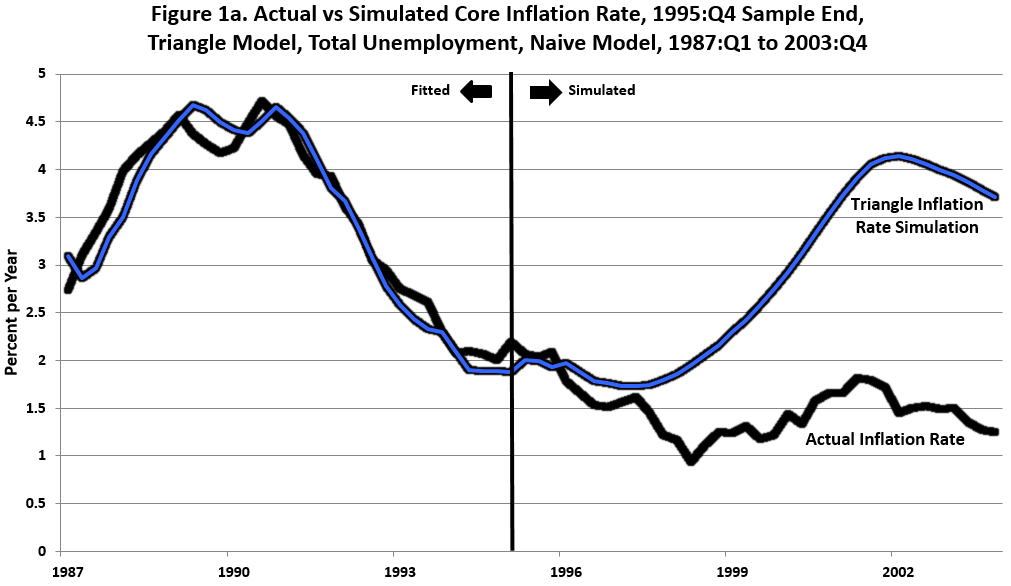 Complete Model, 1996-2003
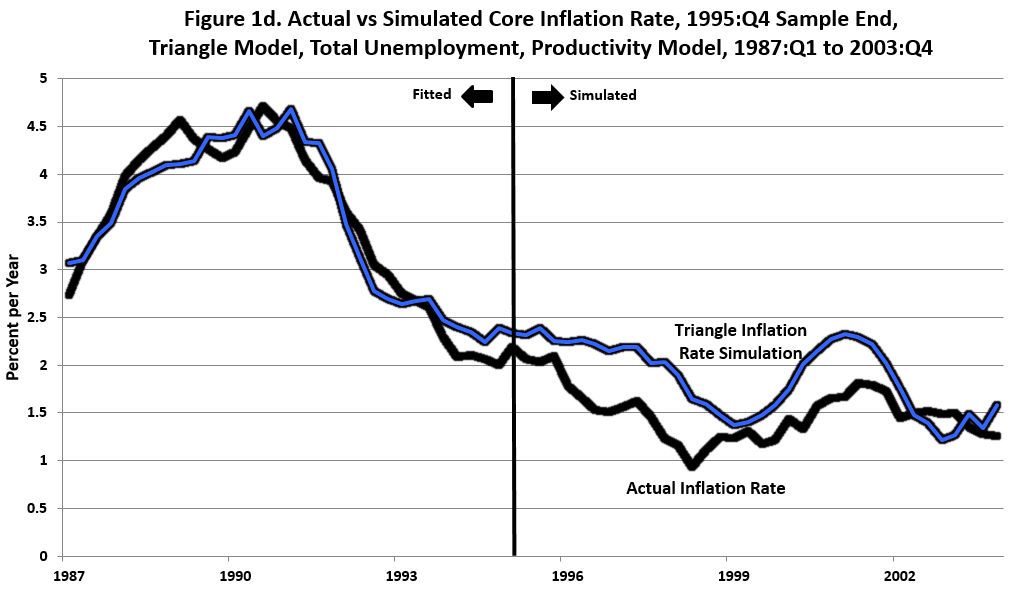 Naïve Model, 2007-2015
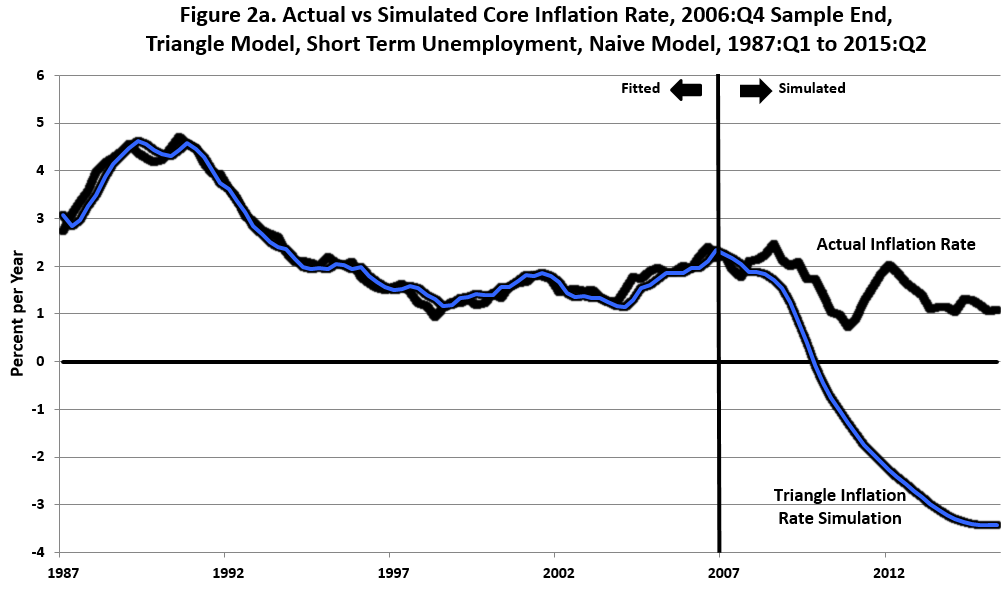 Complete Model, 2007-2015
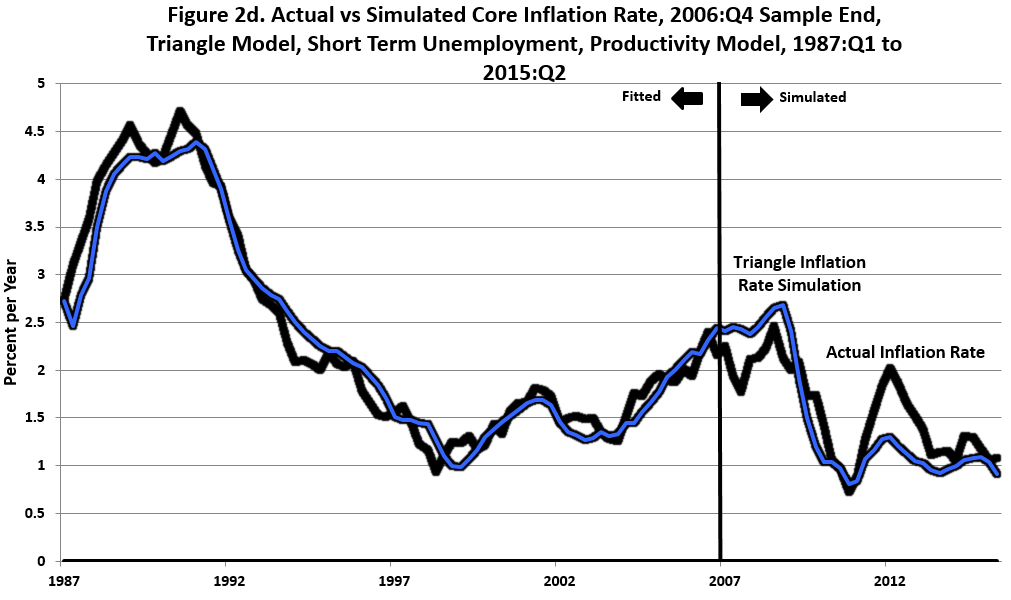 Short-term Unemployment,Actual, NAIRU, and Forecasts
Future Forecasts DrivenOnly by Unemployment Gap
Forecasts are for core inflation, not headline inflation
Zero contribution to inflation, up or down, from:
Food-energy prices
Import prices
Changes in productivity trend
Notice very slow response of inflation to a prolonged negative unemployment gap
Complete Model 2016-2025
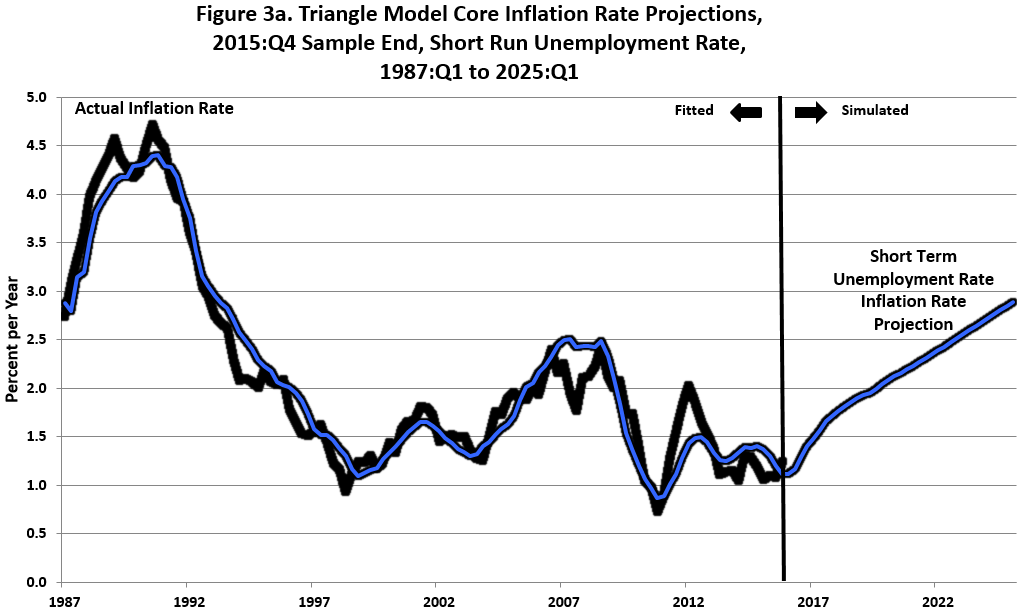 Complete Model, 2016-2025
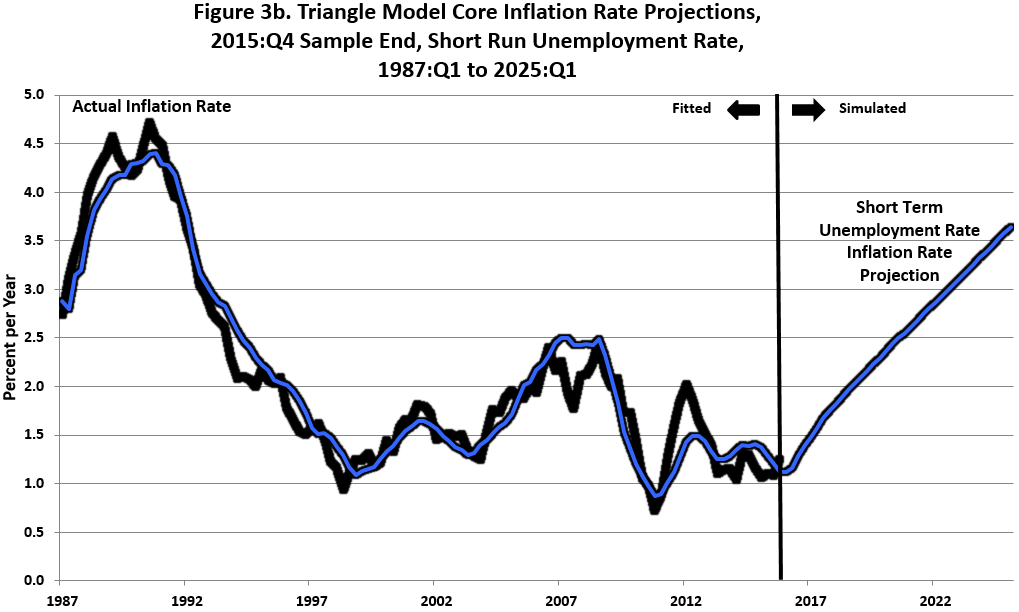 The Pace of Accelerating Inflation
Total Unemployment		4.5		4.0
Short-term Unemployment	3.5		3.25
Core inflation:
		2016:Q1			1.33		1.33
		2018:Q1			1.83		1.92
		2020:Q1			2.14		2.47
		2022:Q1			2.45		2.96
		2024:Q1			2.79		3.48
Conclusion
Inflation rises each year by only about 1/3 of the unemployment gap
Substantial room for absorption of long-term unemployed and discouraged workers without breaching Fed’s inflation target
Expansion may die of old age before inflation rises above 2 percent on a sustained basis